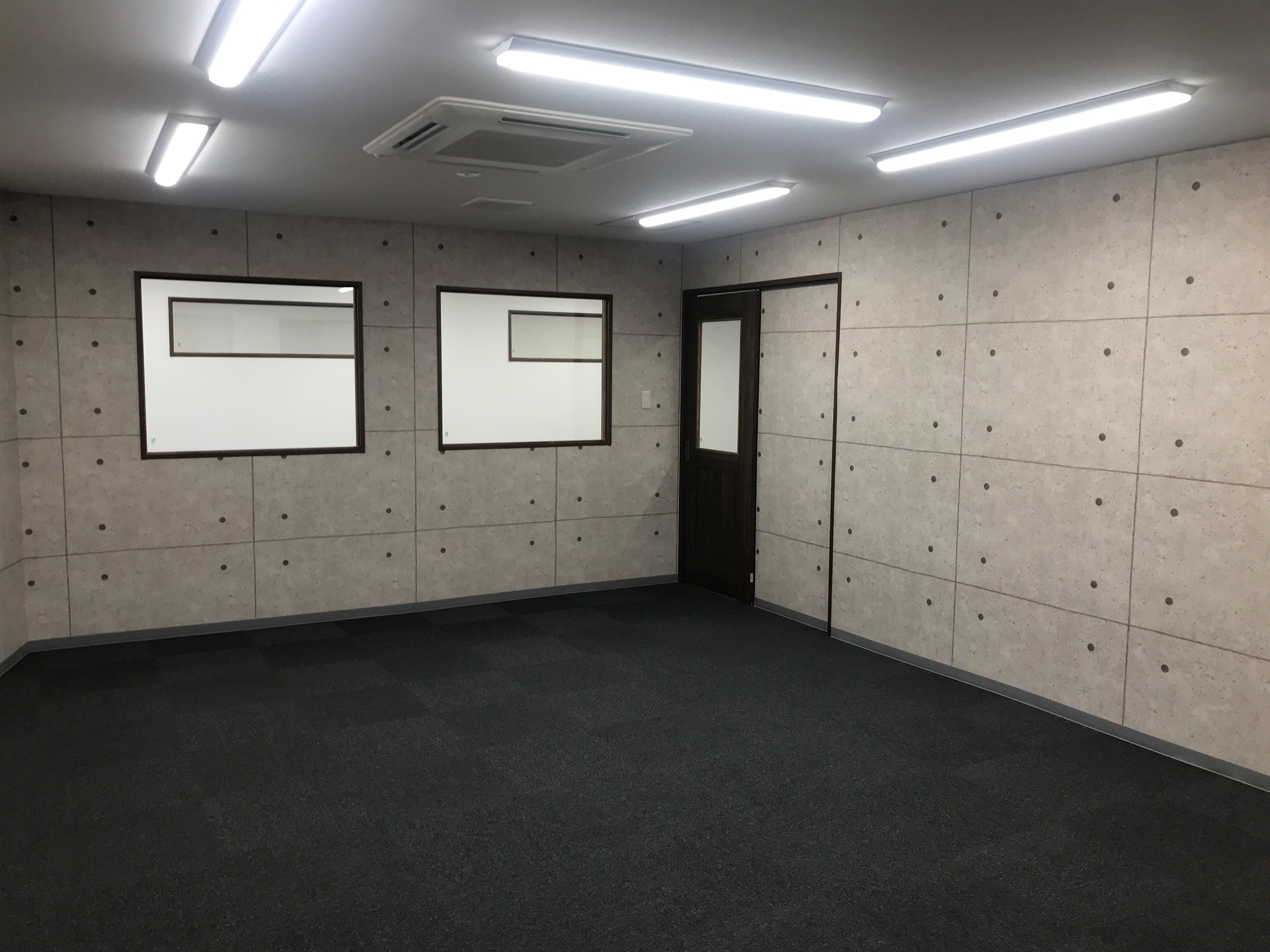 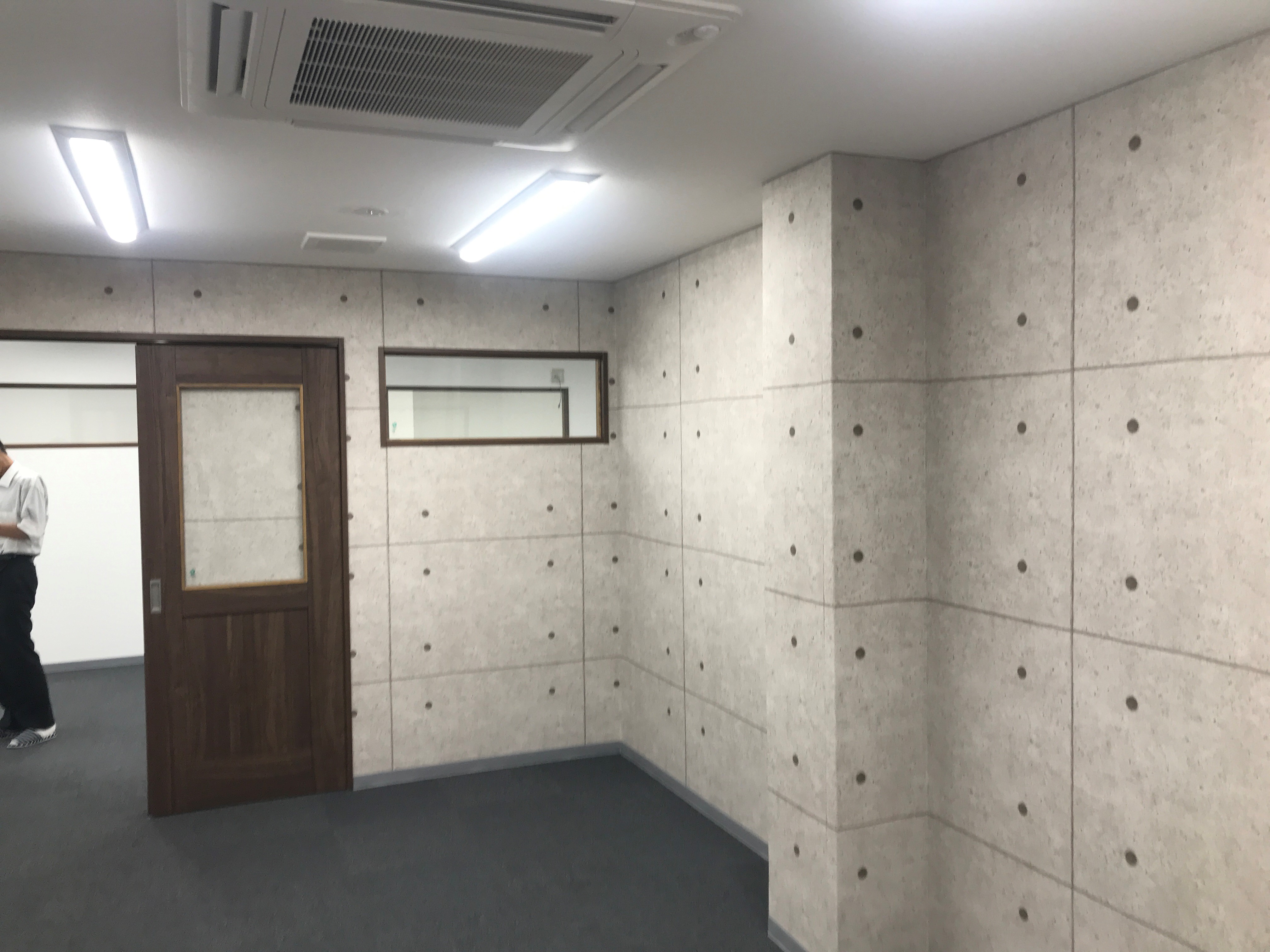 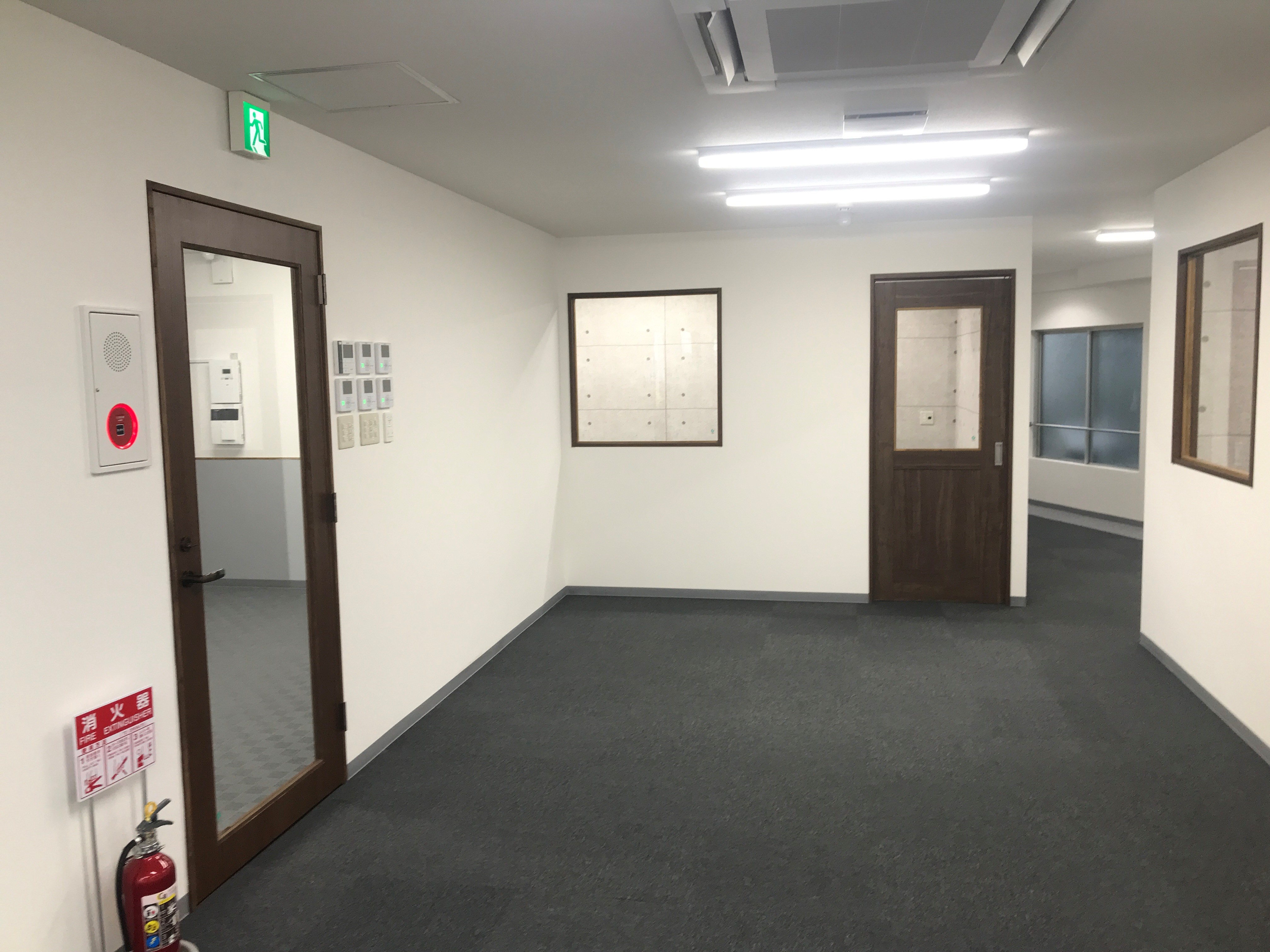 施工後